В гостях у сказки
Состав числа
9
 …
 …
 …
 …
…   6
…   3
  …
  …
…    0
…    9
8
1
7
2
3
6
4
5
9
0
10
0    …
  …
…     1
 …
…    8
…    2
 …
 …
…     4
…    6
5     …
10
0
9
1
2
8
7
3
6
4
5
Выполните упражнения устно
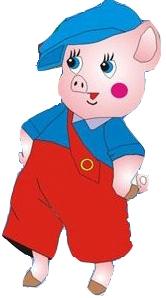 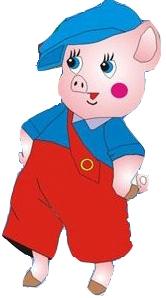 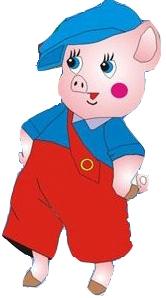 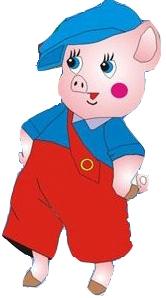 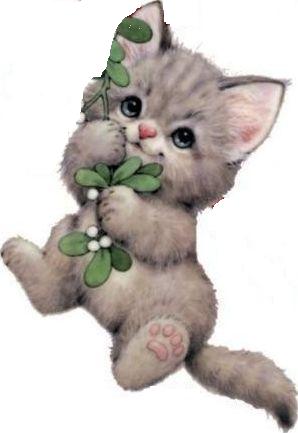 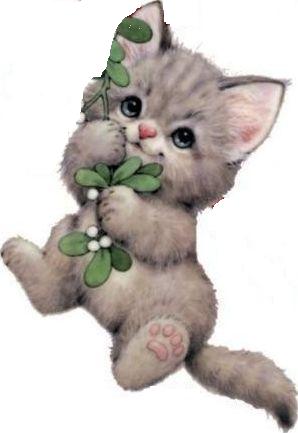 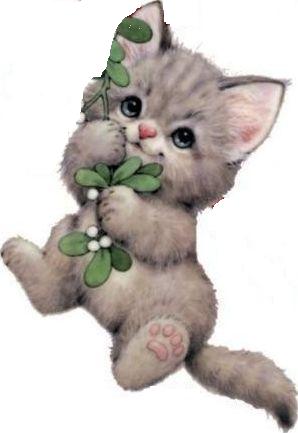 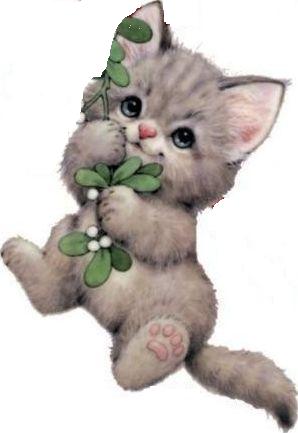 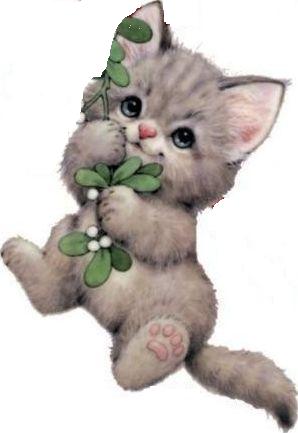 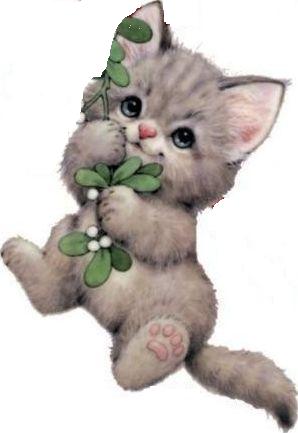 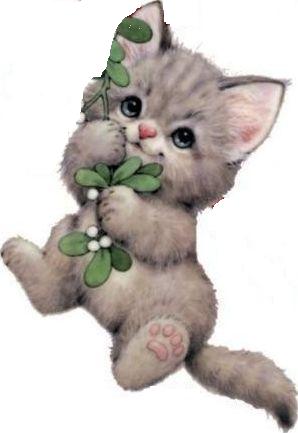 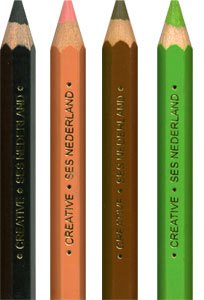 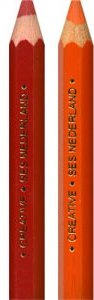 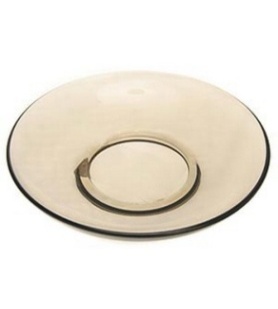 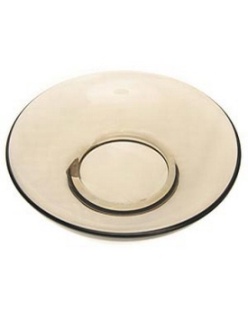 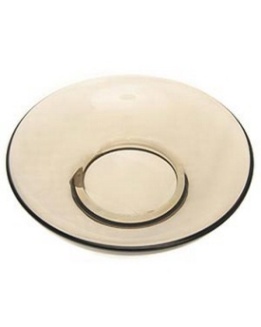 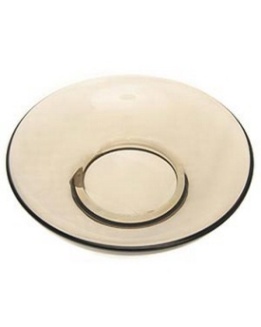 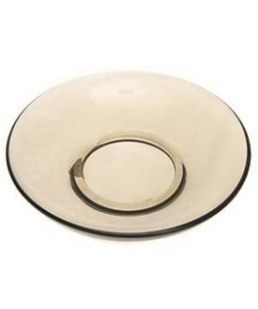 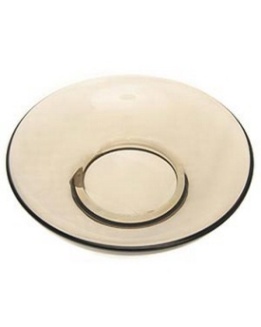 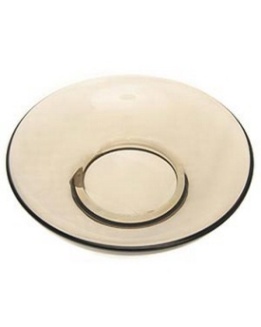 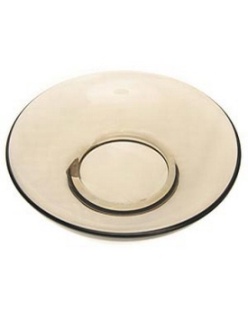 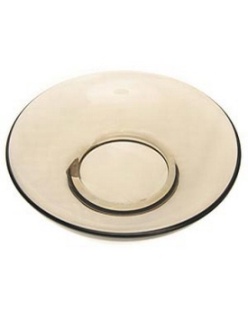 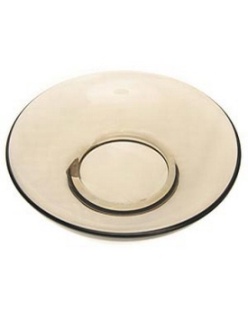 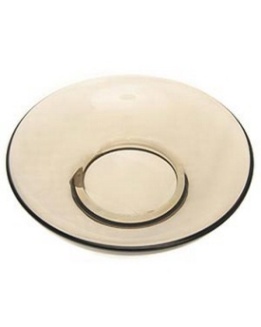 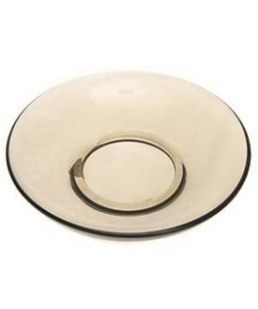 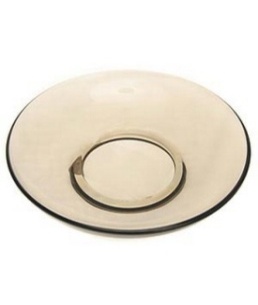 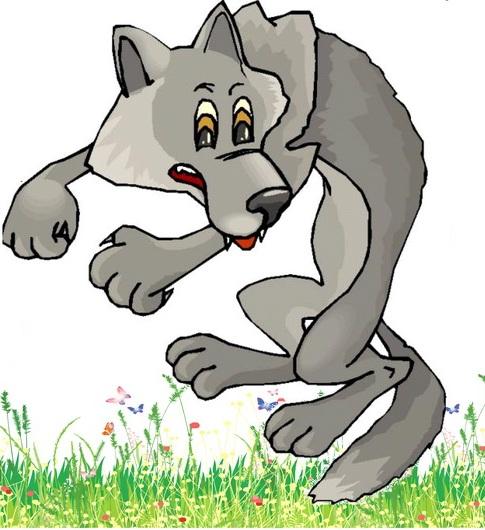 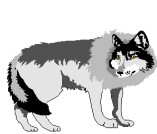 Выпишите верные равенства.
10-2=7
3+2=5
6-1=3
6+1=7
2+2=4
8-4=3
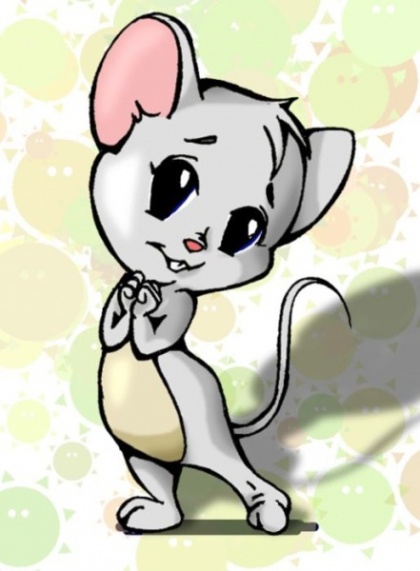 3
8
7
4
2
6
5
10
Д
М
Ц
О
О
Ы
Л
!